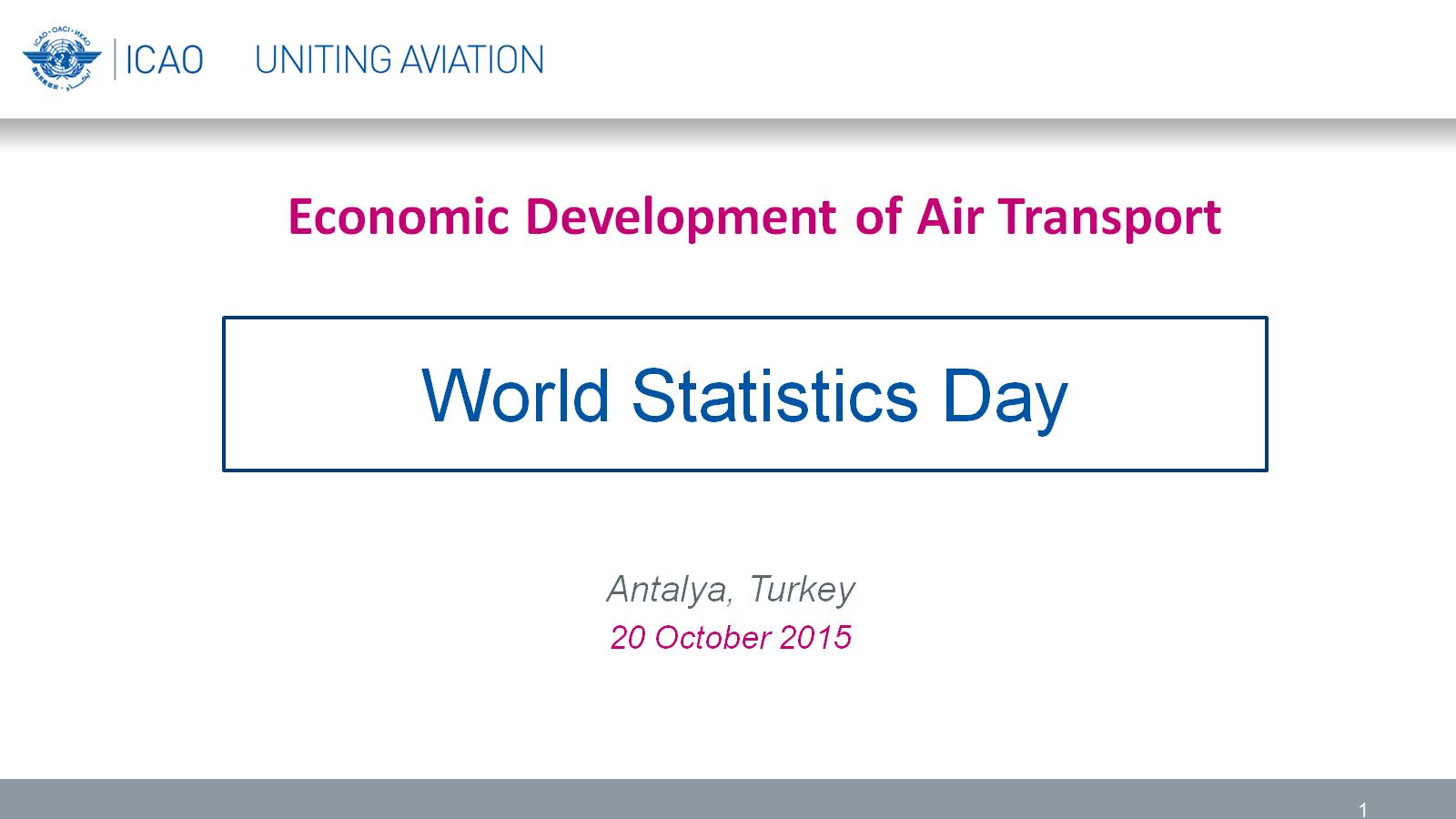 World Statistics Day
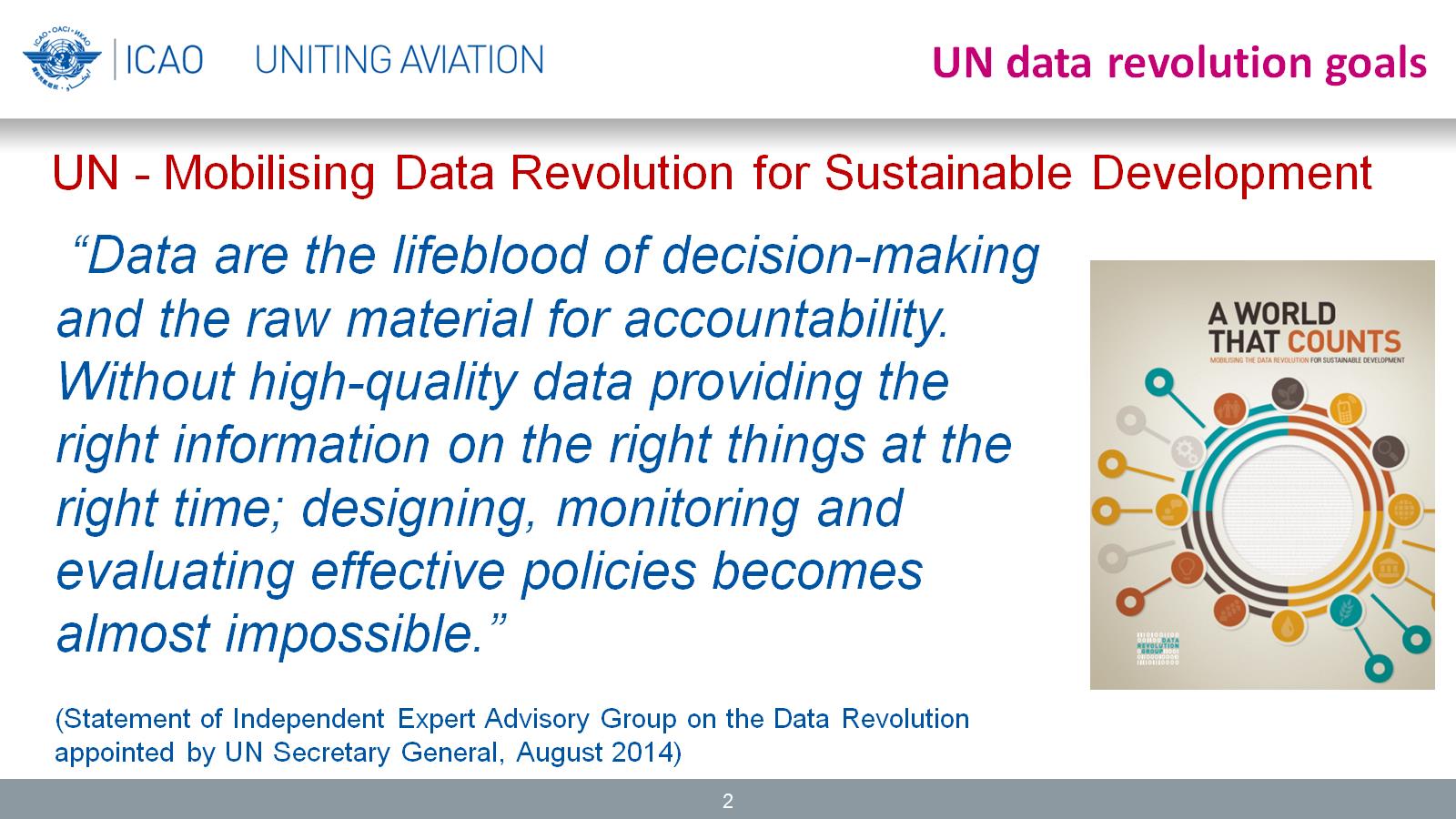 UN - Mobilising Data Revolution for Sustainable Development
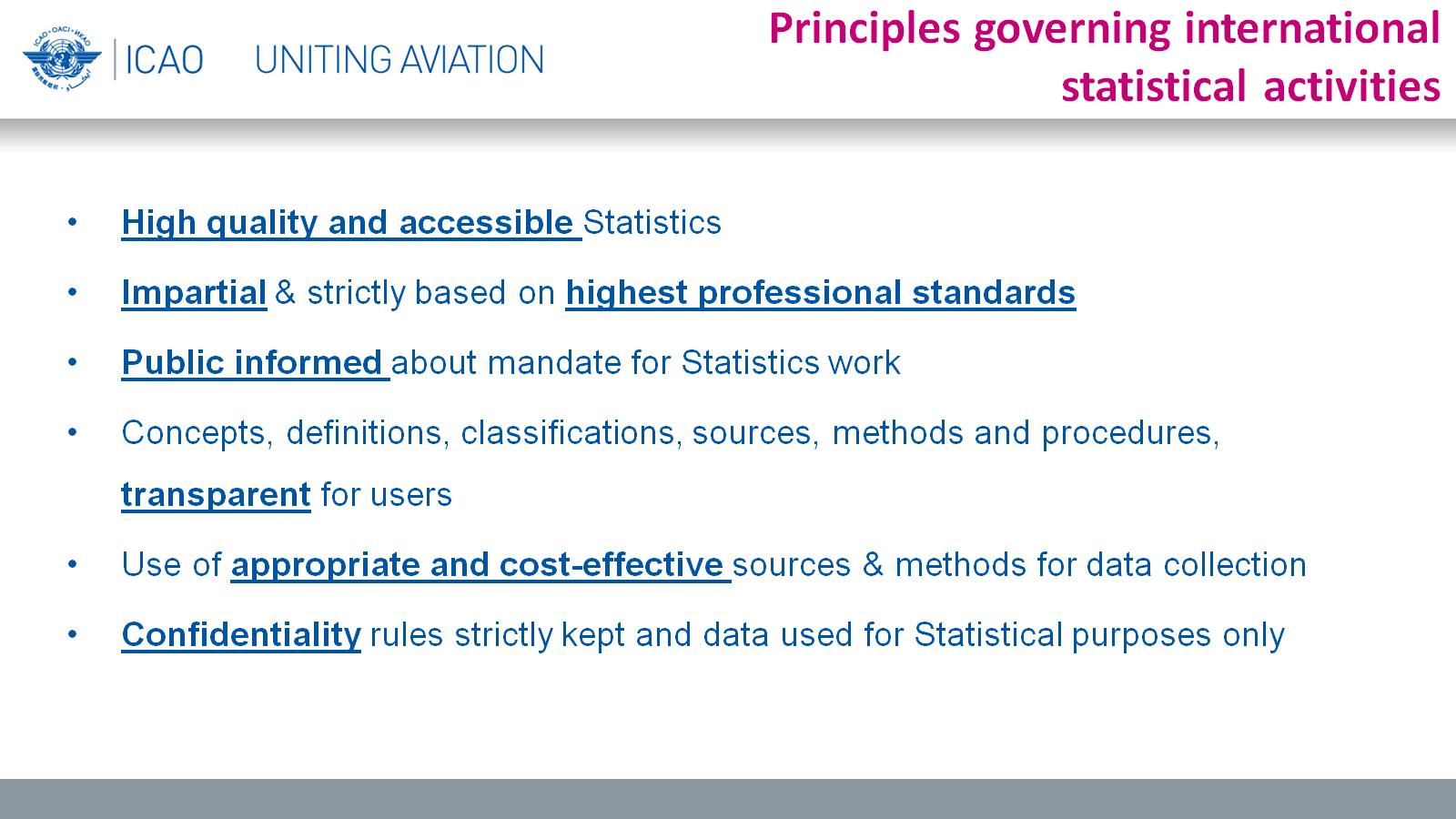 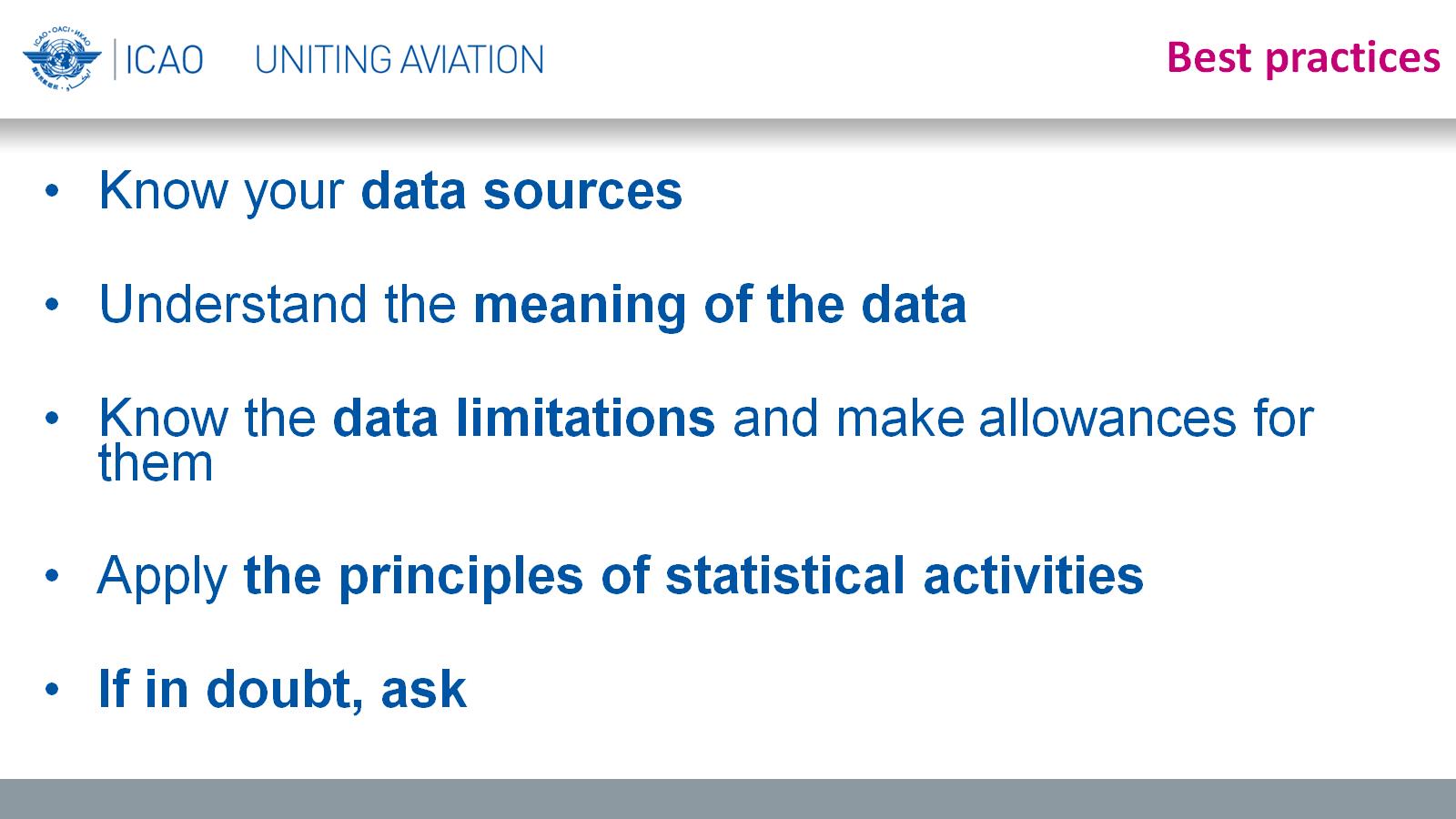 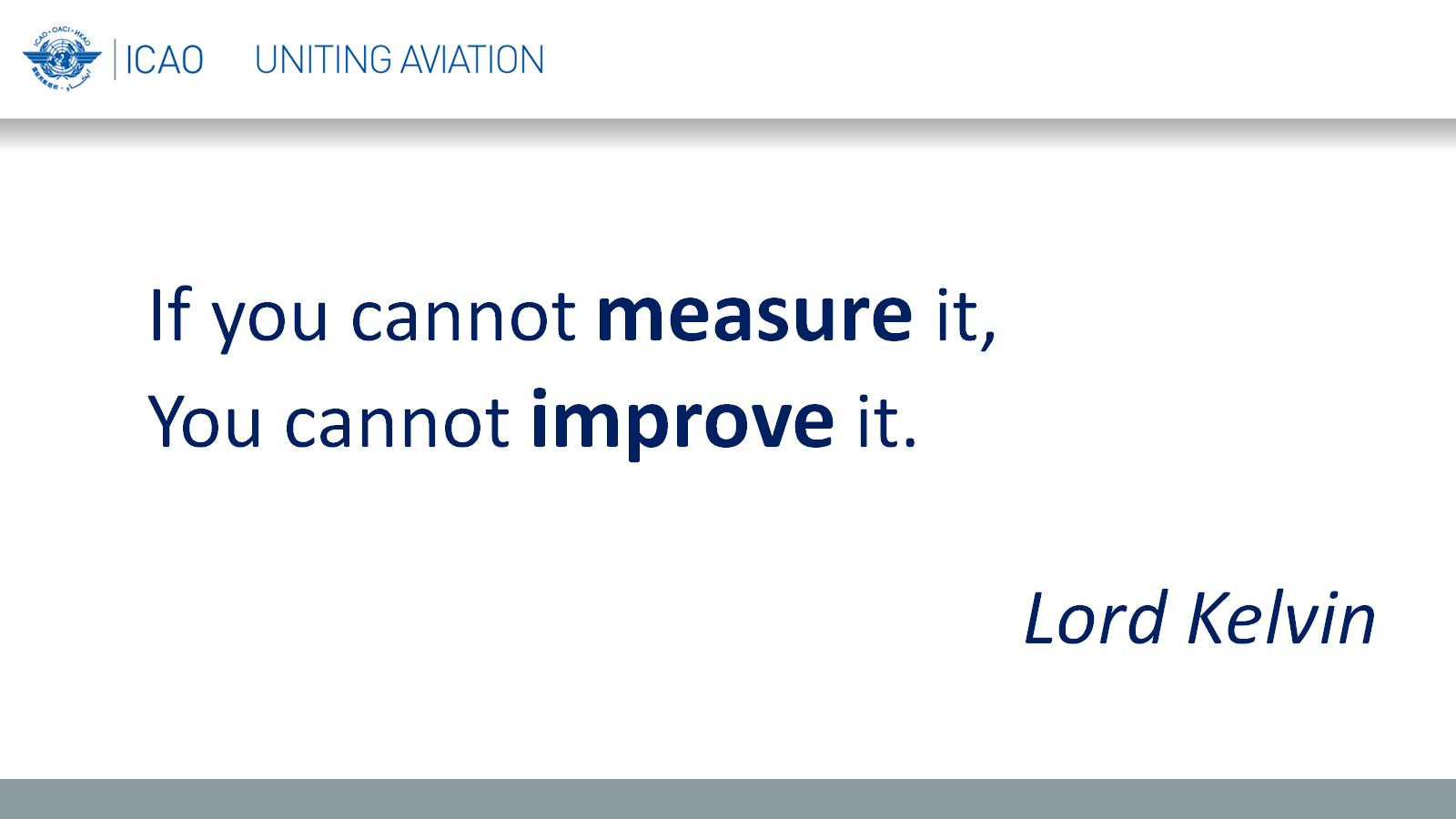 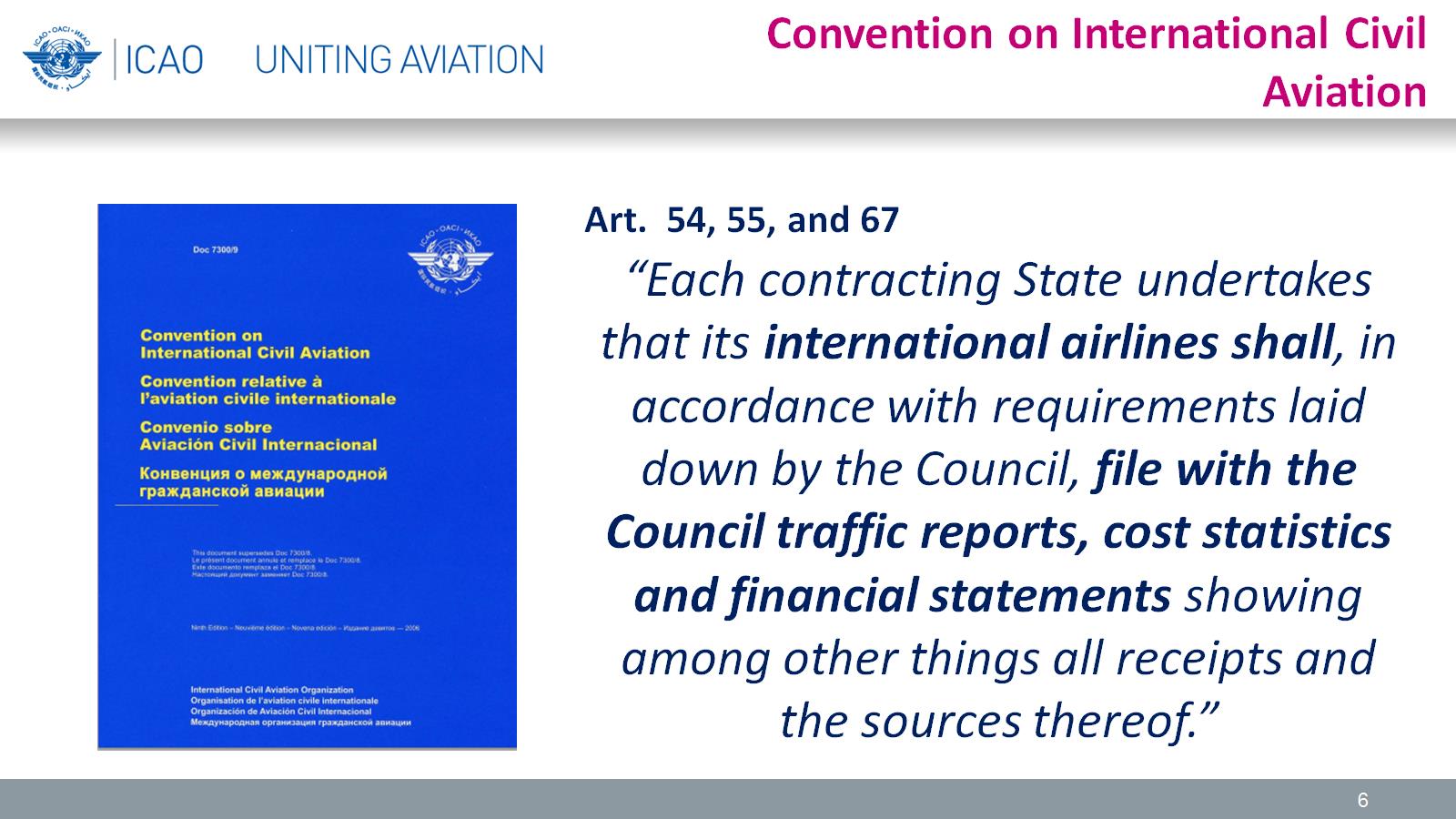 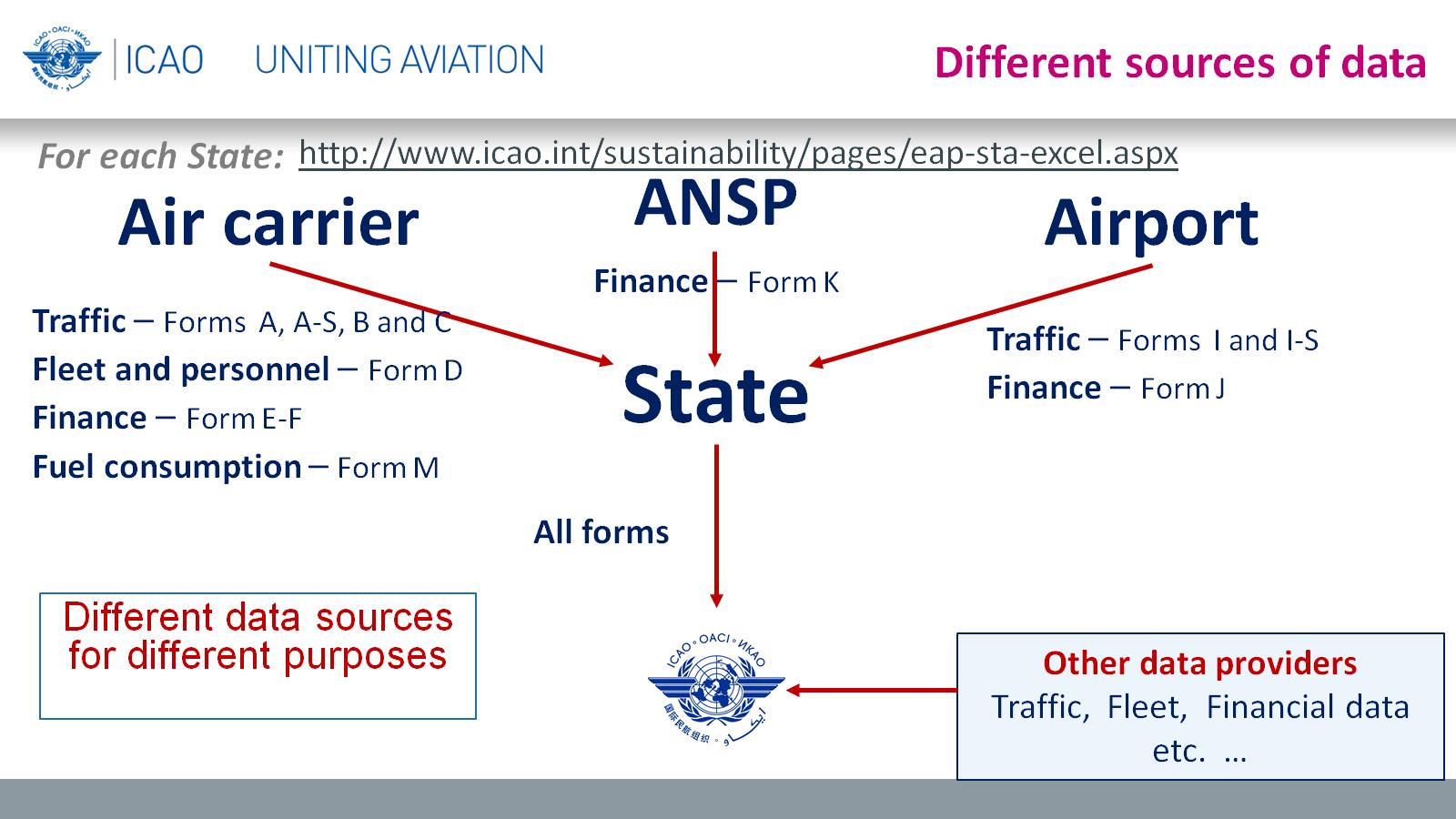 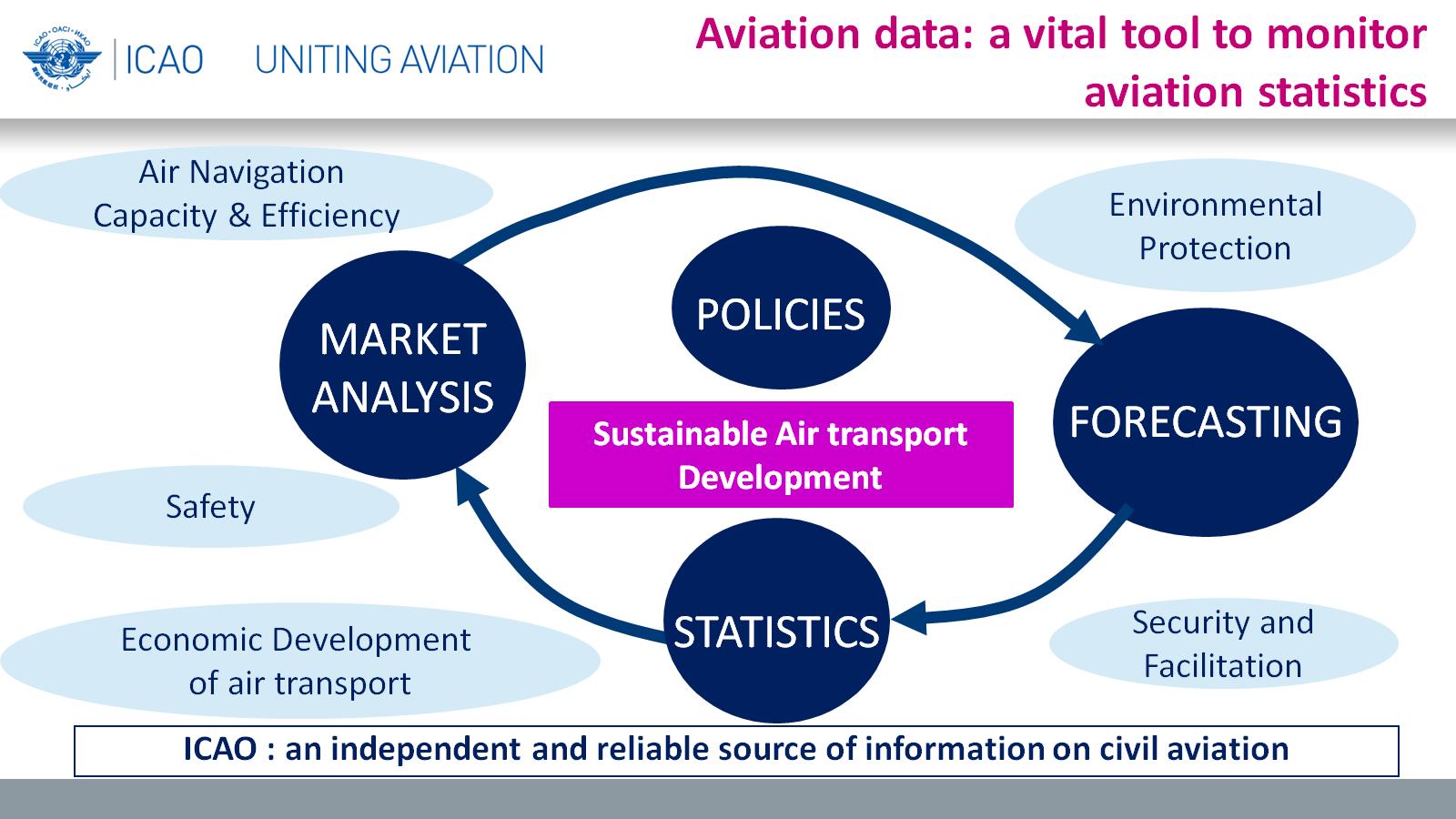 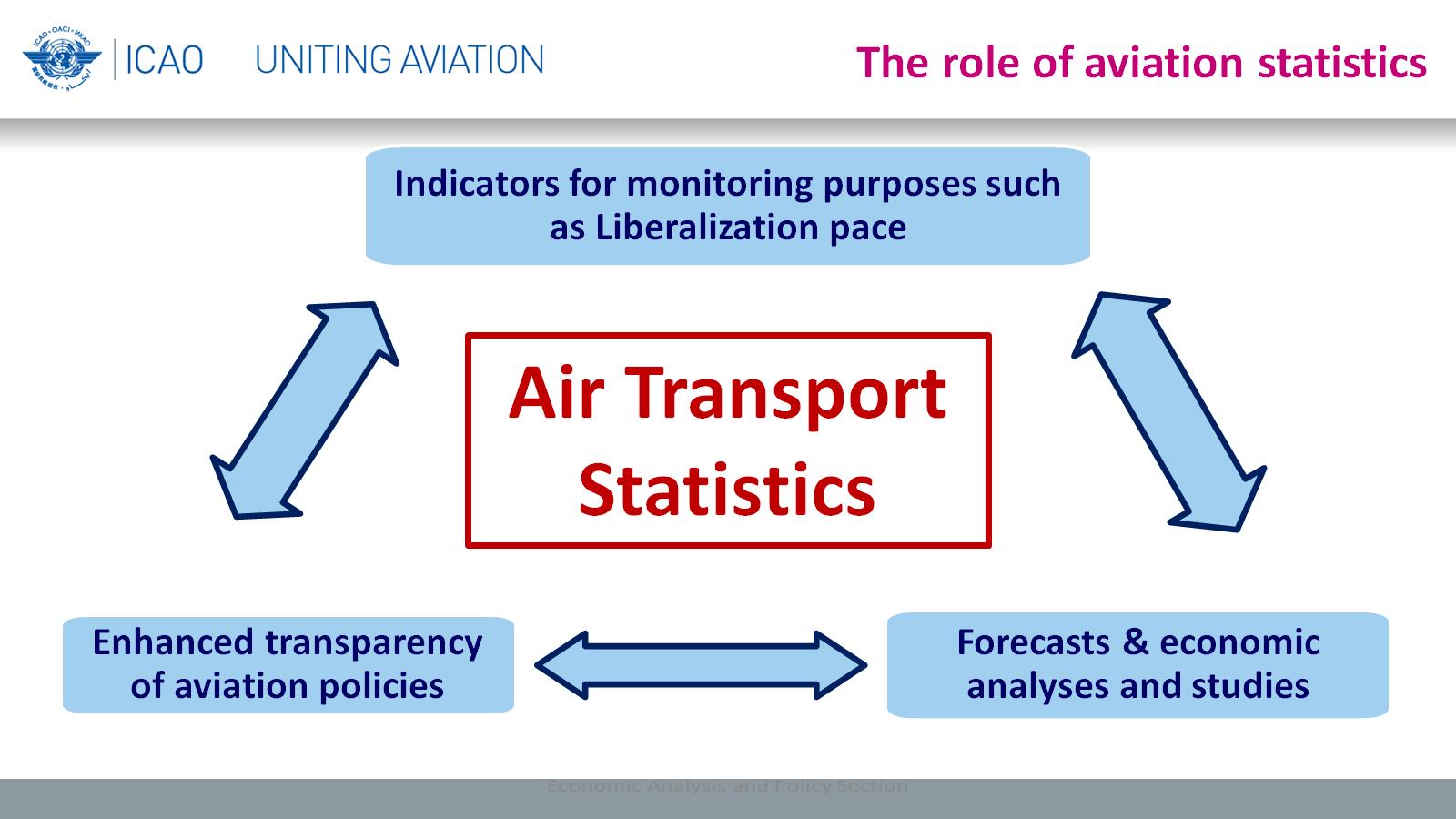 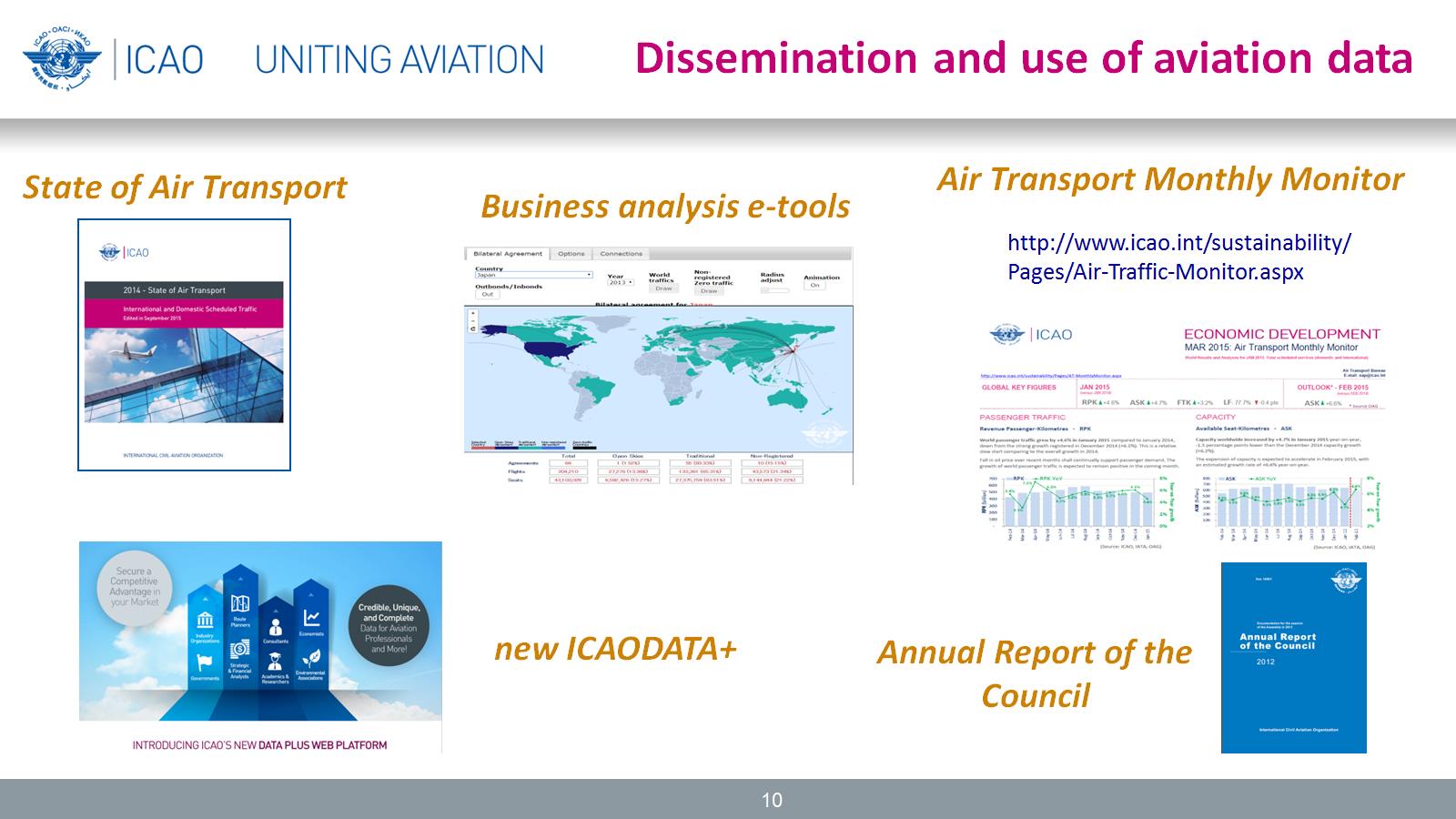 Dissemination and use of aviation data
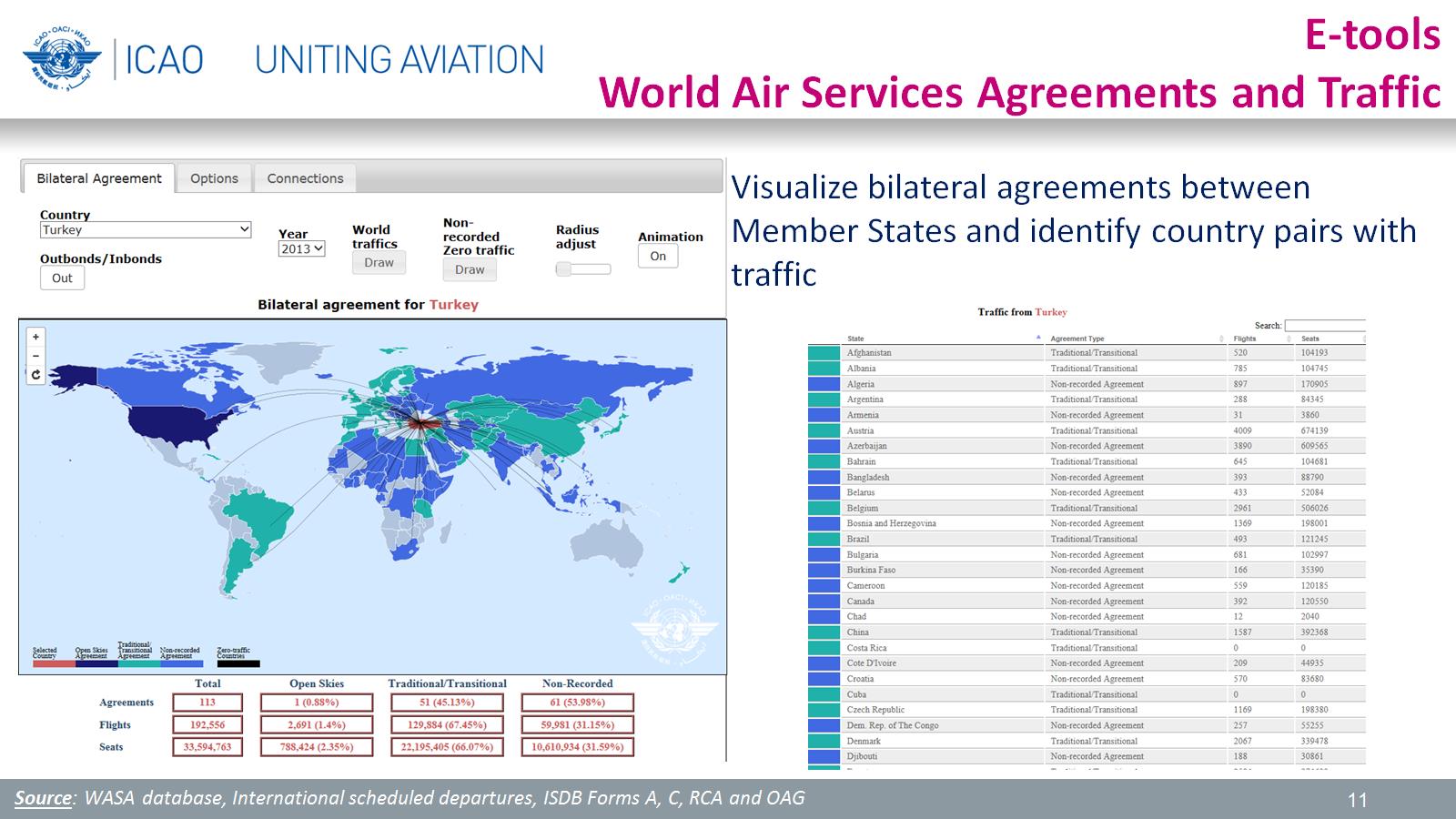 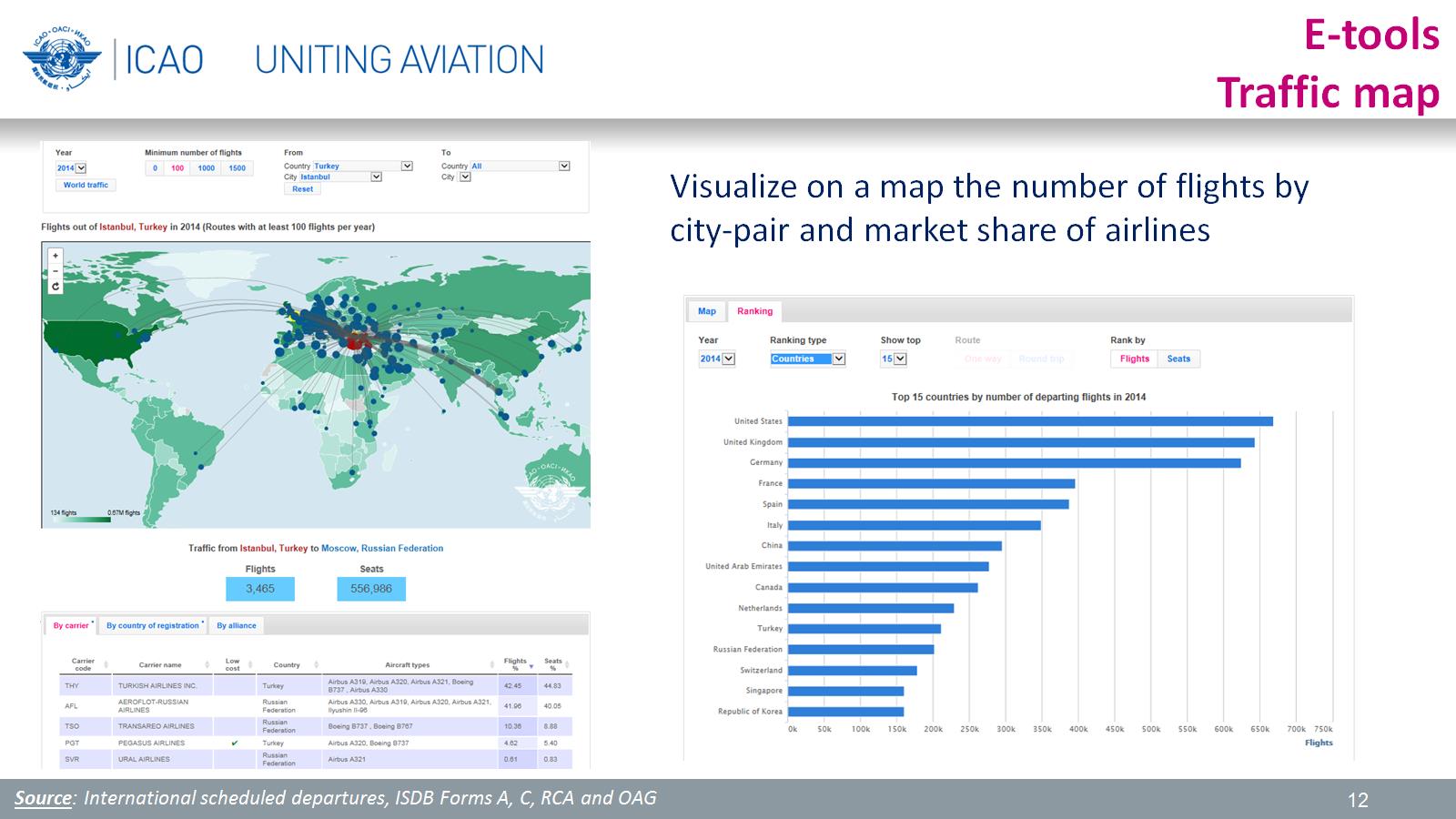 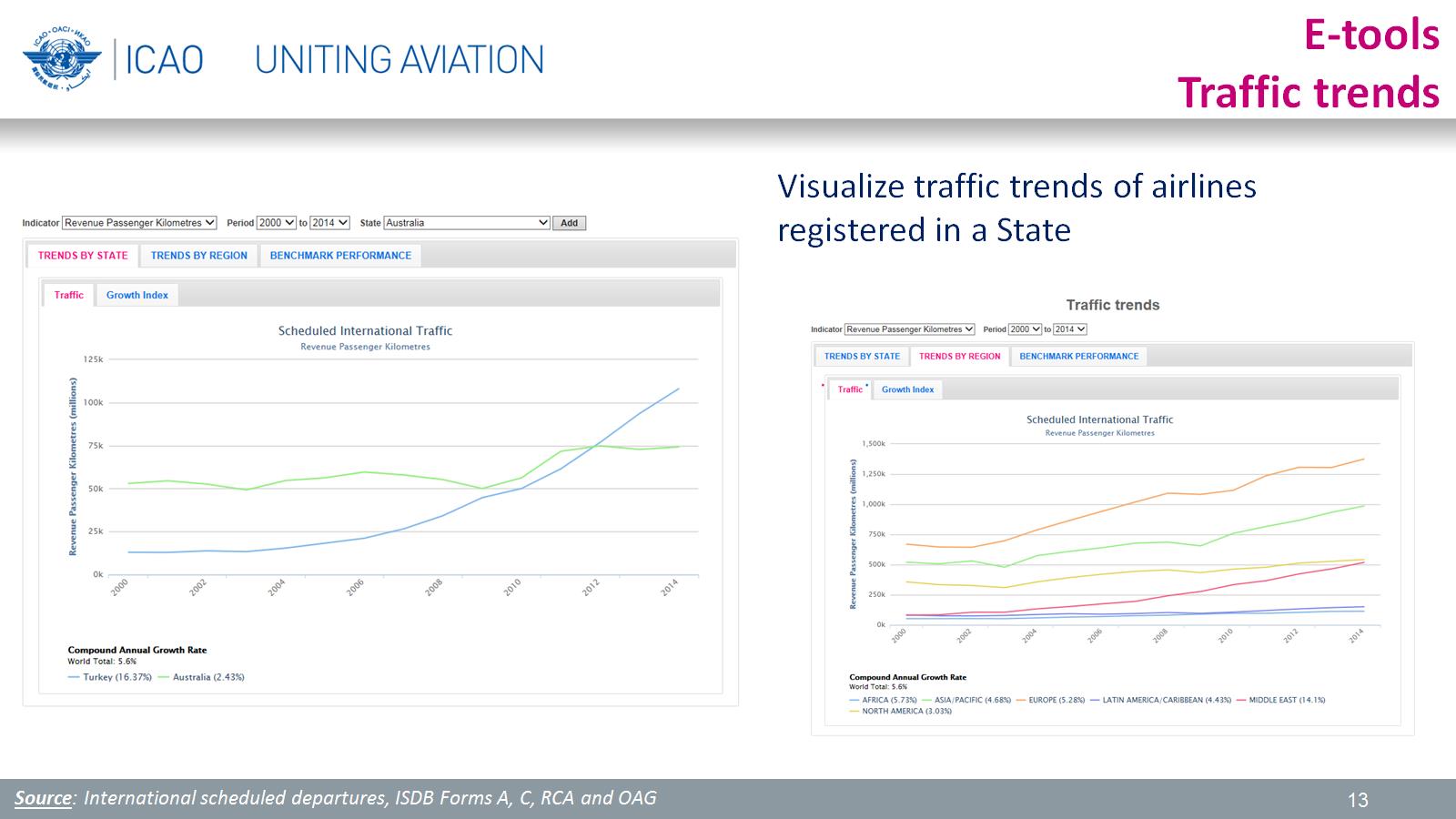 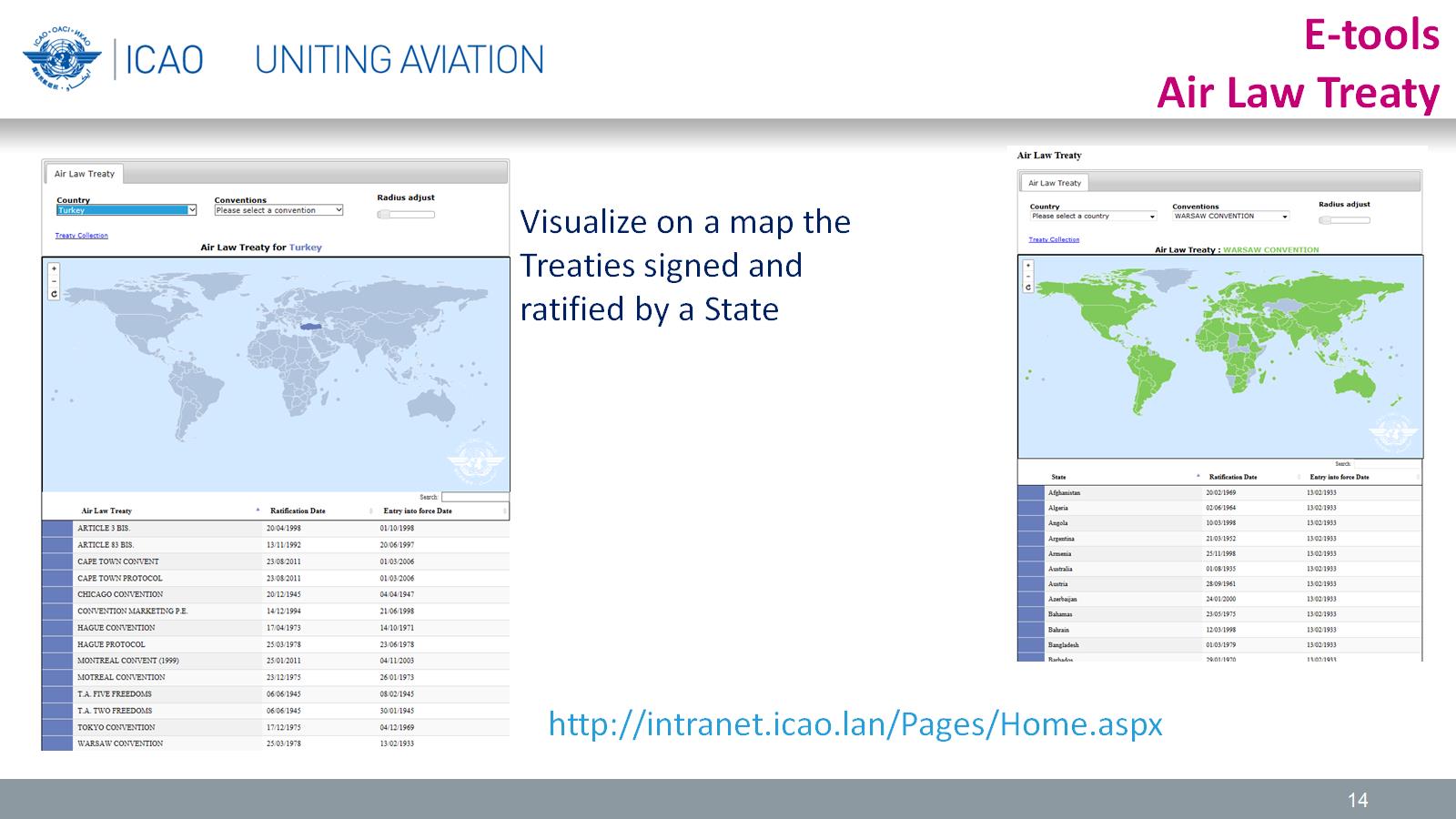 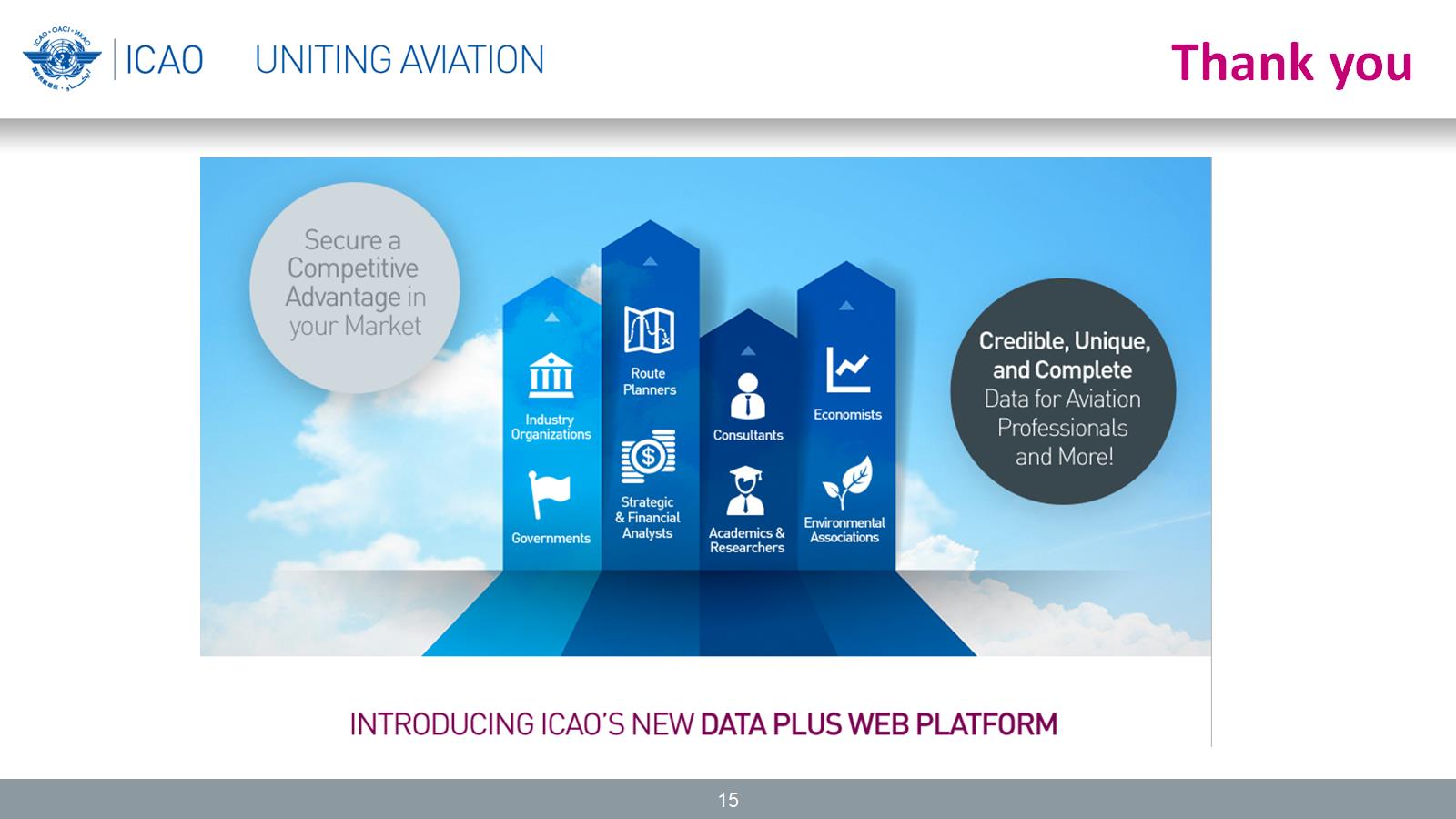 Thank you